Mannschaftspositionen
Spiel- Übungsräume
TW
TW
LA
LA
RA
RA
RL
RL
RR
RR
Spieler
RM
RM
Übungsmaterial
KL
KL
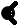 1
1
2
2
3
3
Passweg
4
4
Großtor


Kleintor


Minitor
5
5
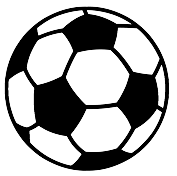 6
6
Laufweg
7
7
Prellweg
Wurfweg
A
D
B
E
C
F
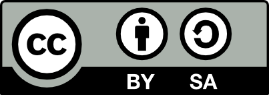 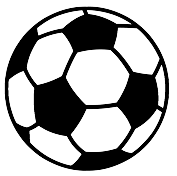 Lehrperson
A
D
B
E
C
F
Stange


Hütchen

Großer Kasten


Bank


Großes Kastenoberteil

Kleines Kastenoberteil

Matte


Hindernisse


Hindernis


Ballkiste
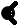 TW
TW
LA
LA
RA
RA
RL
RL
RR
RR
RM
RM
KL
KL
1
1
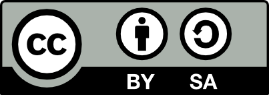 2
2
3
3
4
4
5
5
6
6
7
7
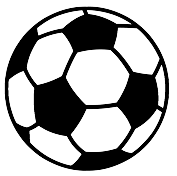 Lehrperson
A
D
B
E
C
F
Stange


Hütchen

Großer Kasten


Bank


Großes Kastenoberteil

Kleines Kastenoberteil

Matte


Hindernisse


Hindernis


Ballkiste
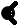 TW
TW
LA
LA
RA
RA
RL
RL
RR
RR
RM
RM
KL
KL
1
1
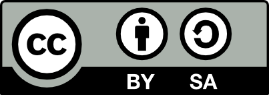 2
2
3
3
4
4
5
5
6
6
7
7
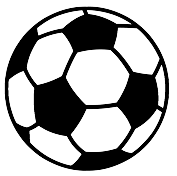 Lehrperson
A
D
B
E
C
F
Stange


Hütchen

Großer Kasten


Bank


Großes Kastenoberteil

Kleines Kastenoberteil

Matte


Hindernisse


Hindernis


Ballkiste
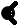 TW
TW
LA
LA
RA
RA
RL
RL
RR
RR
RM
RM
KL
KL
1
1
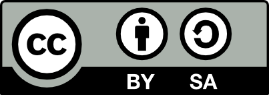 2
2
3
3
4
4
5
5
6
6
7
7
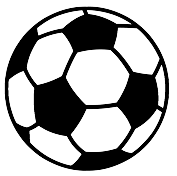 Lehrperson
A
D
B
E
C
F
Stange


Hütchen

Großer Kasten


Bank


Großes Kastenoberteil

Kleines Kastenoberteil

Matte


Hindernisse


Hindernis


Ballkiste
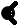 TW
TW
LA
LA
RA
RA
RL
RL
RR
RR
RM
RM
KL
KL
1
1
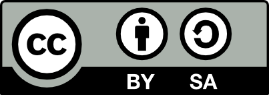 2
2
3
3
4
4
5
5
6
6
7
7